Copilot Scenario Library
Discover industry and role-based scenarios
Copilot value journey
Grow value from a base of solid usage and individual productivity and then extend through agents to impact organizational KPIs.
Org Value
Autonomous agents
Industry scenarios
Copilot Studio
Role-based agents
Functional scenarios
Functional Value
Copilot Studio agent builder
Day in the Life scenarios
Prompt library
Individual Value
Top 10 to "Try First"
with Microsoft 365 CopilotFoundational skills for new users
1
2
3
4
5
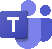 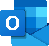 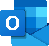 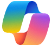 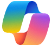 Recap a meeting – let Copilot keep track of key topics and action items so you can stay focused during the meeting and avoid listening to the recording after.
Summarize an email thread 
– get quickly caught up to a long, complex email thread.
Draft email 
–  personalize the tone and length.
Summarize a document 
– get right down to business by summarizing long documents and focusing on the relevant sections.
Tell me about a topic/project 
– provide insights and analysis from across multiple sources to get up to speed quickly.
Draft an email to [name] that informs them that Project X is delayed two weeks. Make it short and casual in tone.
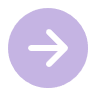 Draft an email with notes and action items from meeting
Click on the Summarize icon
Give me a bulleted list of key points from file
Tell me what's new about topic organized by emails, chats, and files?
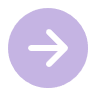 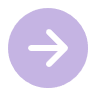 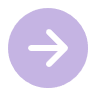 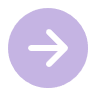 6
7
8
9
10
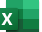 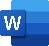 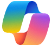 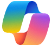 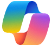 Give me some ideas for …
– boost your creativity with ideas for your work such as agendas, product names, social media posts, etc.
Help me write … 
– jumpstart creativity and write and edit like a pro by getting a first draft in seconds.
What did they say … 
– when you vaguely remember someone mentioning a topic, have Copilot do the research.
How do I …
– let Copilot help you build or fix formulas in Excel.
Translate a message 
– with business becoming increasingly international, it’s important to be able to read or write messages in other languages.
Suggest 10 compelling taglines based on file
Generate three ways to say [x]
What did person say about topic
How do I sum values that are greater than 0?
Translate the following text into French:
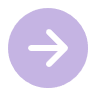 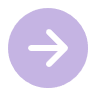 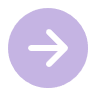 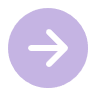 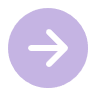 For more prompts, visit Copilot Lab at: aka.ms/prompts
”Effort” level for each scenario
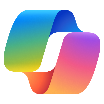 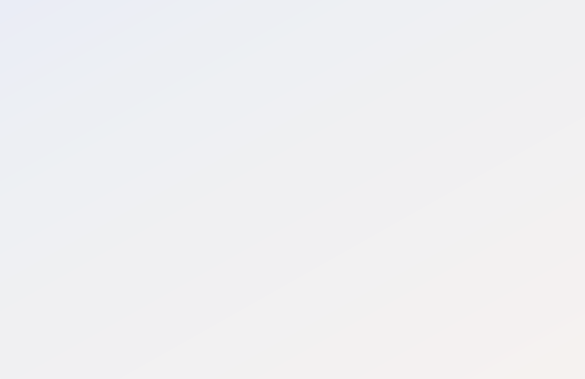 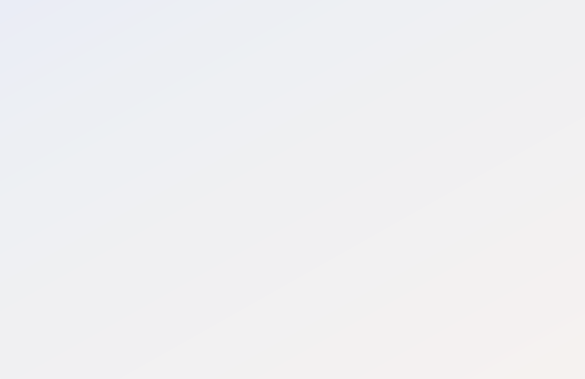 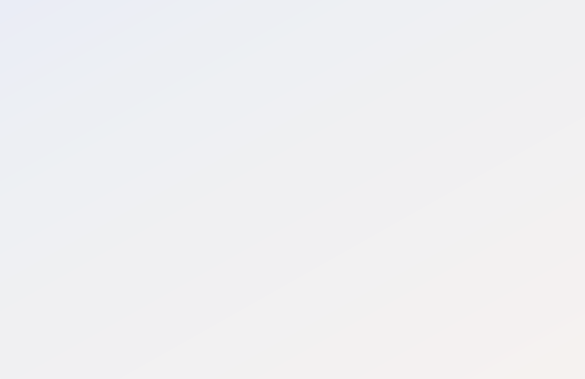 Extend
Buy
Start
3
2
1
Tailor your data, systems and workflows via Copilot agents
Unlock productivity out of the box
Your first step into generative AI
Microsoft 365 Copilot
Security Copilot
Microsoft 365 Copilot Chat
Role-based Copilot agents
Copilot Studio
Azure AI Studio
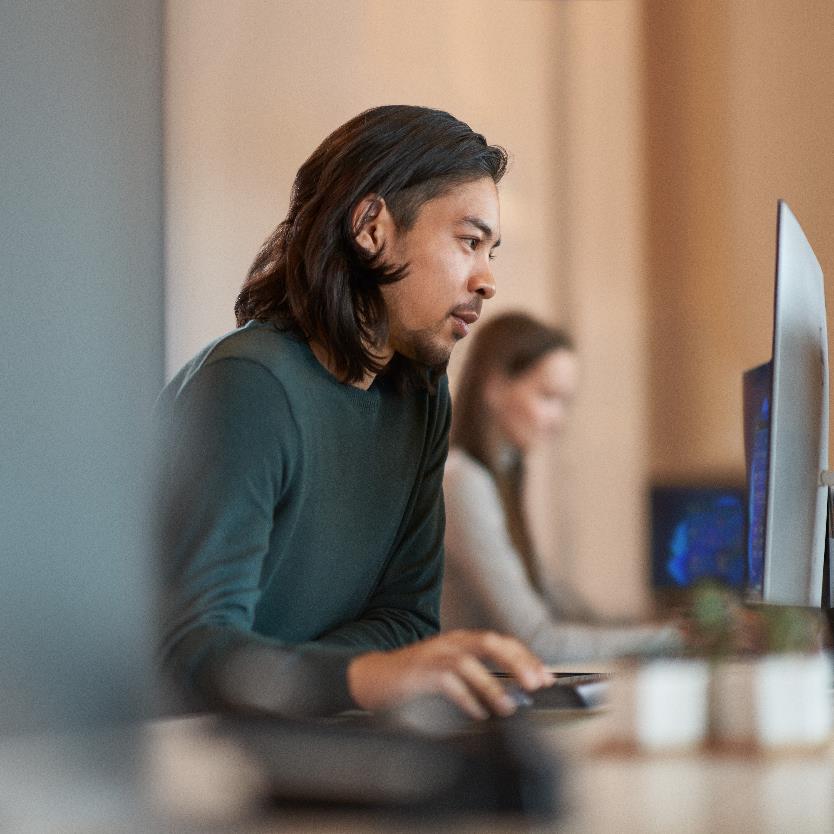 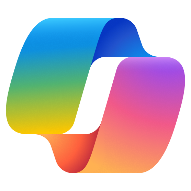 Copilot scenarios forIT
Copilot IT scenarios
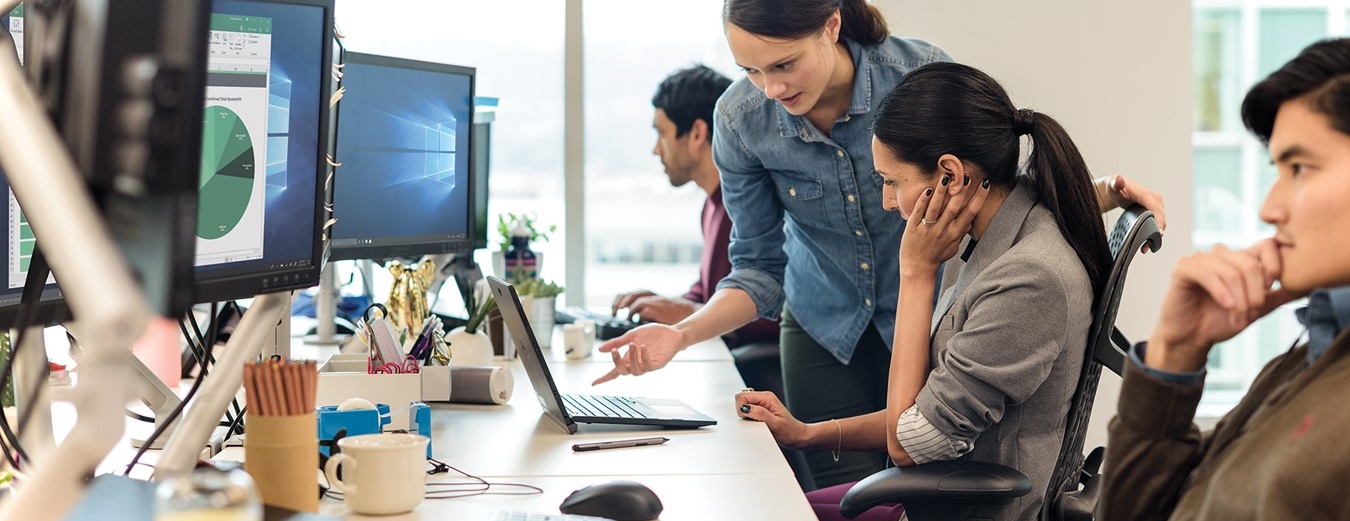 Overview and KPIs
Day in the life
Use case by role
KPIs play a crucial role in organizations, providing a compass to navigate toward success. Let's dive into KPIs for IT and how Copilot can assist.
See how real-life IT pros are using Copilot in their day-to-day.
Copilot can simplify the tasks that IT pros perform every day. Look at key use cases and how Copilot can be your AI assistant along the way.
Using Copilot in IT
IT professional’s goals include accelerating digital transformation, securing the enterprise, optimizing collaboration, and driving adoption of emerging technologies like generative AI. However, they also grapple with challenges such as the work force skills gap and driving efficiencies that reduce costs. Balancing these goals while driving efficiency is essential for IT professionals to thrive in today’s fast-paced world.
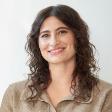 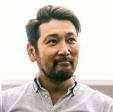 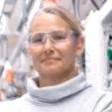 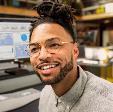 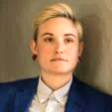 Goals and challenges
HR roles
Product Manager
Success Specialist
Support Specialist
Network Engineer
Security Analyst
Microsoft 365 Copilot Chat opportunity to impact key functional KPIs
Copilot can help to reduce the workload on IT and support staff by helping:
Ticket resolution time
Microsoft 365 Copilot Chat enhances support by integrating AI assistance into self-service and service desk workflows.
General IT prompts 
Create a project plan
Evaluate and purchase a new IT solution
Onboard and train new users
Tech engagement health 
Draft product strategy document
Outage user communications
Guidance on network upgrade script
IT helpdesk agent
Update technology strategy
Manage application installations
Build analytics within Fabric
Assisted device acquisition
Perform a security incident investigation
Conduct a security script analysis
Conduct a vulnerability assessment
Conduct a multi-cloud vulnerability assessment
Manage device health
License allocation and usage
Copilot helps you work to get your services back up and running and maximize user satisfaction.
Application downtime
Copilot can assist with...
Use the time savings gained from Copilot to bring activities in-house and reduce reliance on external resources.
IT outsourcing costs
Real-time AI assistance for faster issue resolution allows agents to focus on delivering high-quality service.
Net user Satisfaction (NSAT)
Create great onboarding experiences and collect and analyze feedback to improve user experiences.
Product adoption and usage
Keep your budgets on track by improving employee and process efficiency.
IT management costs
Improve employee experience
Revenue growth
Cost savings and avoidance
Manage device health
License allocation and usage
Optimize costs in IT
Using AI
Key Processes
Before AI
Update technology strategy - Buy
General IT prompts - Start
Draft product strategy document - Buy
Manual processes for device and app management can lead to inefficiencies and downtime for end users, which means overall decreased productivity.
Improve overall IT operations.
Evaluate and purchase a new IT solution - Buy
Data, device, and app management
Manage application installations - Buy
Make the best decisions by improving requirements, research, and communications.
Manage device health - Extend
License allocation and usage - Extend
Build analytics within Fabric - Extend
Speed troubleshooting of devices and apps.
Simplify creation of database analytics
Tech engagement health - Buy
Onboard and train new users - Buy
Improve the speed and quality of communications to users.
Many organizations face underutilization of applications and missed ROI because users don’t know about or aren’t trained to use them.
Speed time to productivity through planning and content.
Change management
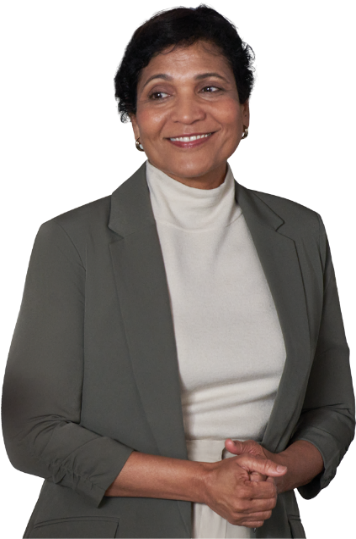 Create a project plan - Buy
Assisted device acquisition - Extend
Speed operations with better planning from requirements to support.
Develop app for self-service device replacement
IT helpdesk agent - Extend
Lack of self-service options and slow response times can lead to higher costs and additional downtime for users.
Outage user communications - Buy
IT operations and service desk
Create an agent to answer employee IT questions.
Improve the speed and quality of communications to users.
Perform a security incident investigation - Buy
Guidance on network upgrade script - Buy
Conduct a security script analysis - Buy
Security and compliance operations
Generate code to speed operations and upgrades.
Manual processes can lead to an increase in MTTR and additional risk of a breach.
Conduct a vulnerability assessment - Buy
Conduct a multi-cloud vulnerability assessment - Buy
Get assistance for security tasks
KPI – Average support ticket resolution time
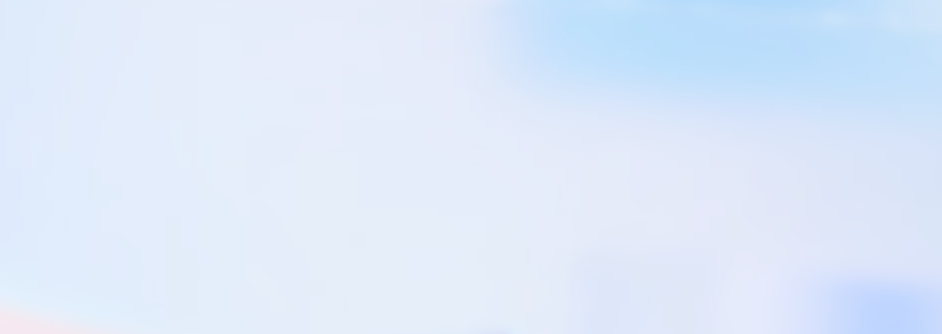 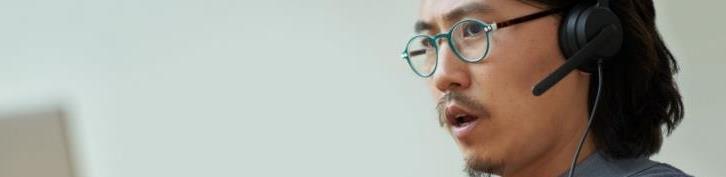 Roles
IT Service Desk Analyst
Service Desk Manager
Knowledge Base Curator
Project Manager
IT Manager
By leveraging Microsoft 365 Copilot Chat’s intelligent insights and gained efficiency, you’ll be able to enhance customer satisfaction and optimize your team’s productivity and resource allocation.
How Microsoft 365 Copilot Chat can help reduce average support ticket resolution time
Microsoft AI solutions
Improve quality of support materials
Improve awareness and educational materials 
Improve quality of emails and chats
Use Copilot to draft training guides
Use Copilot to enhance employee handbooks
Gets answer fast by searching internal sites and documents
Increase support communications and follow up efficiency
Have Copilot assist with emails inbound and outbound emails
Draft comms and announcements with Copilot
Generate meeting notes and follow up items
Microsoft 365 Copilot
Microsoft 365 Copilot Chat Studio
Copilot for Service
KPI – Application downtime
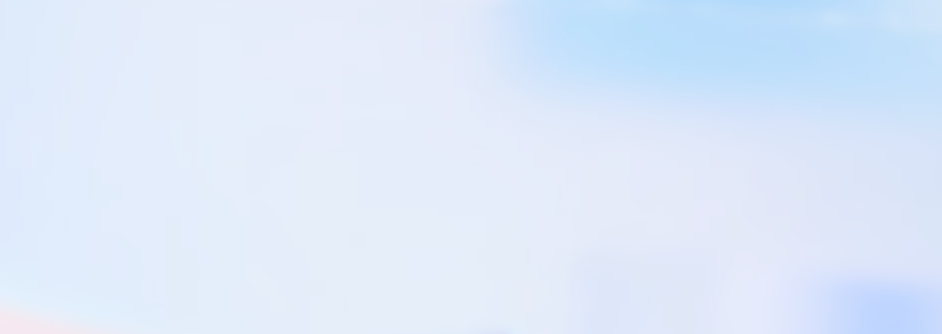 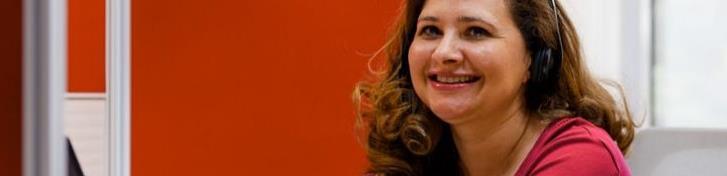 Roles
Support Specialist
Network Engineer
Incident Response Team
Cloud Architect 
Project Manager
Developer 
Product Manager
During a service outage, seamlessly responding to users while fixing the service is key as the app downtime can lead to lost productivity. Microsoft 365 Copilot helps your team provide efficient and professional outreach to employees as you work to get your services back up and running and maximizing user satisfaction. Application downtime can be measured as (expected availability minus downtime) divided by expected service availability.
Microsoft AI solutions
How Microsoft 365 Copilot Chat can help minimize application downtime
Respond to user complaint or inquiry
Respond quickly to inbound emails 
Access customer records for improved support
Gets answer fast by searching internal sites and documents
Speed up internal communications
Draft emails with Copilot
Draft email comms and announcements with Copilot
Save time on administrative activities 
Generate meeting notes and follow up items
Microsoft 365 Copilot
Microsoft 365 Copilot Chat
Microsoft 365 Copilot Chat Studio
KPI – IT outsourcing costs
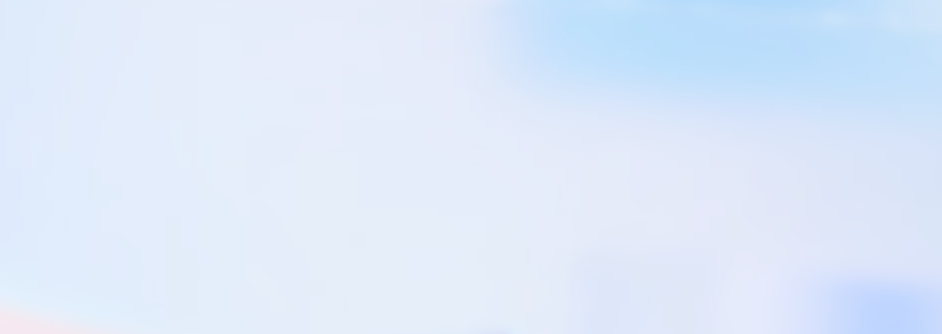 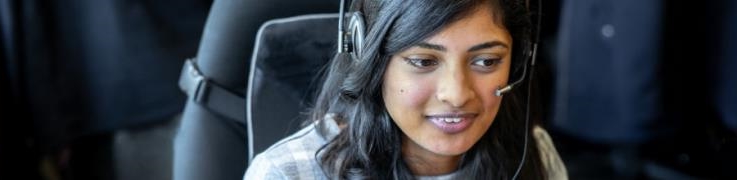 Roles
Chief Information Officer
IT Manager
Procurement Specialist 
IT Operations team
Whether it’s trimming operational expenses, streamlining processes, or maximizing the value of investments, cost reduction directly impacts profitability, competitiveness, and long-term sustainability. By strategically managing costs, businesses can allocate resources more efficiently, enhance financial stability, and remain agile in an ever-evolving market.
How Microsoft 365 Copilot Chat can help reduce costs
Microsoft AI solutions
Create internal feedback loop to identify cost saving areas
Draft employee surveys focused on the value of resources utilized and ideas for cost savings
Analyze surveys to gain valuable insights into what makes employees happy or areas that need improvement within the organization
Improve employee efficiency and productivity
Have Copilot assist with emails and document drafts
Save time on administrative activities such as generating meeting notes and follow up items
Microsoft 365 Copilot
Microsoft 365 Copilot Chat
Copilot Studio
KPI – Net user satisfaction (NSAT)
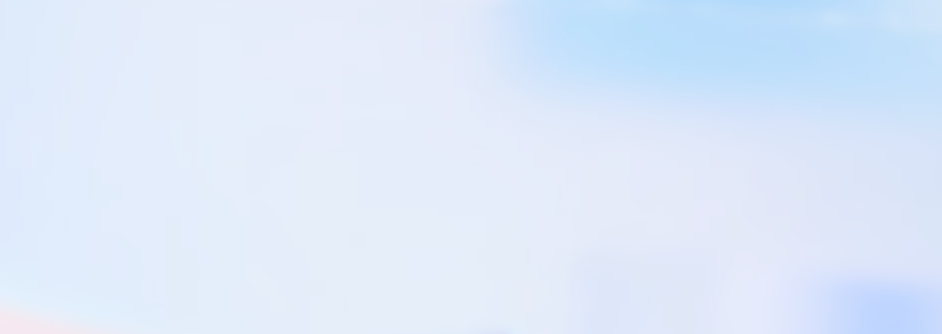 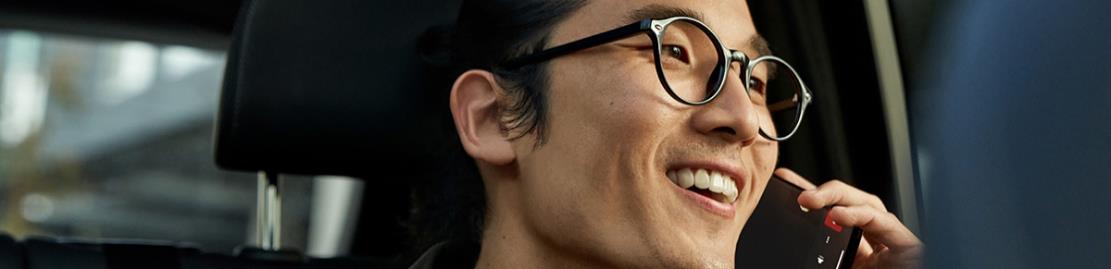 Roles
Service Desk Manager
Customer Service Manager
Customer Service Agent
NSAT is one of many types of KPI metrics that businesses can use to track customer satisfaction. Microsoft 365 Copilot Chat can improve customer satisfaction by providing real-time AI assistance for faster issue resolution, generating personalized email responses, analyzing customer feedback, and allowing agents to focus on delivering high-quality service.
How Microsoft 365 Copilot Chat can help improve NSAT
Microsoft AI solutions
Incorporate feedback
Rapidly analyze customer feedback
Quickly create recommendations
Swiftly update scripts and processes
Create communications to socialize the changes

Enhance customer loyalty
Better understand customers
Resolve issues on the first call
Limit the need for escalations
Anticipate emerging trends
Microsoft 365 Copilot
Copilot Studio
Copilot for Service
KPI – Product adoption
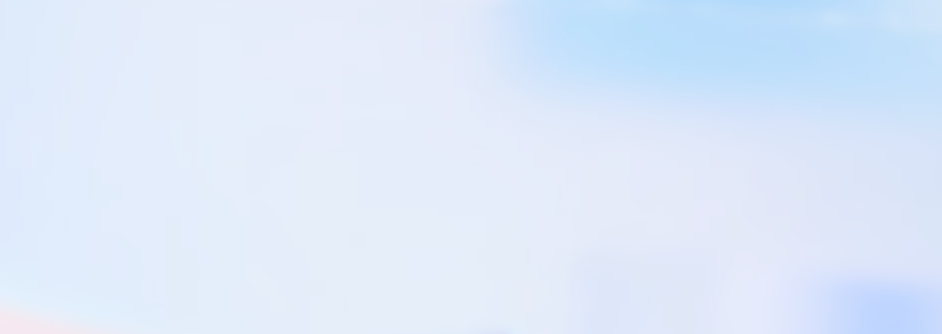 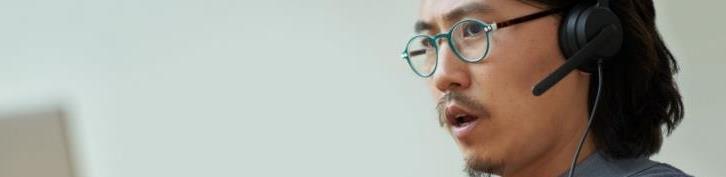 Roles
Product Manager
Support Agent
Success Specialist
Product adoption rate is the percentage of users who have adopted a new app over time. This metric helps you to see if you are meeting employee needs and if your onboarding process is assisting the users in discovering and getting value from your product. This metric can be calculated as new active users/total users over some period.
How Microsoft 365 Copilot Chat can help improve the product adoption
Microsoft AI solutions
Create onboarding materials
Use Copilot to draft training guides
Use Copilot to enhance employee handbooks
Generate news and announcements
Respond to user inquiries
Respond quickly to emails 
Gets answers fast by searching internal sites and documents 
Custom Support Chatbots (Built with Copilot Studio)
Microsoft 365 Copilot
Microsoft 365 Copilot Chat
Microsoft 365 Copilot Chat Studio
KPI – Usage rate
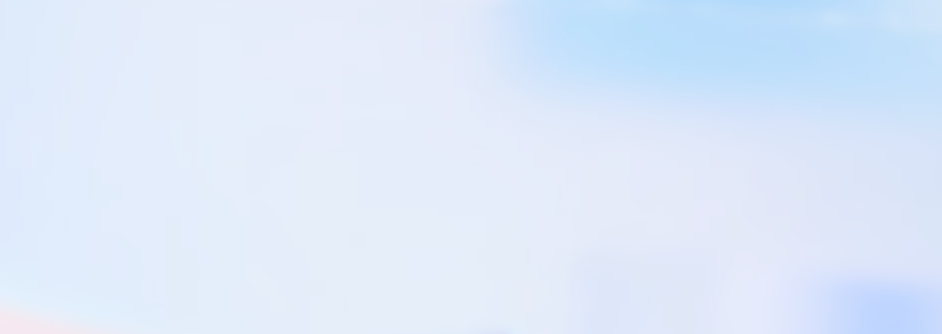 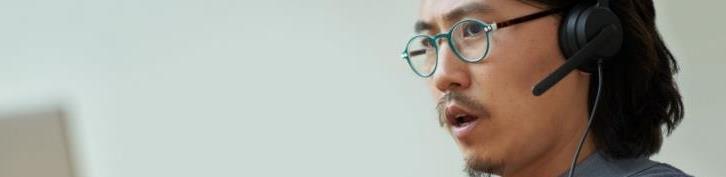 Roles
Product Manager
Support Specialist
Usage rate is a metric used to measure the total number of unique users who interacted with an application over a specific period. It is often calculated for a day, week, or month. A high usage rate indicated high engagement and measure usage over time can be used for to determine user retention. This metric can be calculated as the number of unique users in a given time period.
How Microsoft 365 Copilot Chat can help improve app usage rates
Microsoft AI solutions
Create onboarding materials
Use Copilot to draft training guides
Use Copilot to enhance employee handbooks
Generate news and announcements
Product feedback and updates
Draft employee surveys focused on the value of resources utilized and ideas for updates
Research ideas for product improvements
Manage update processes
Microsoft 365 Copilot
KPI – IT management costs
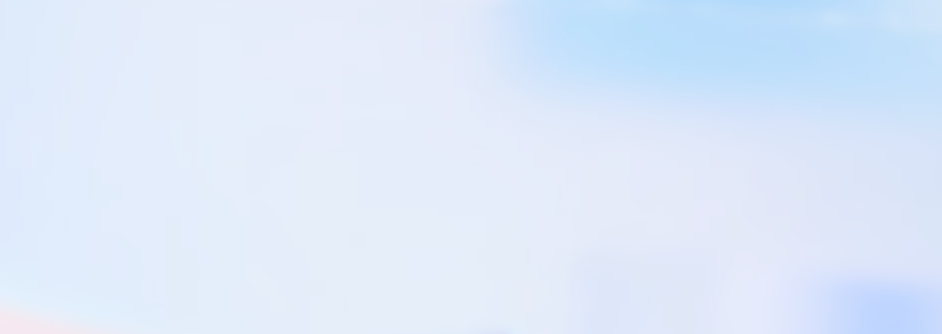 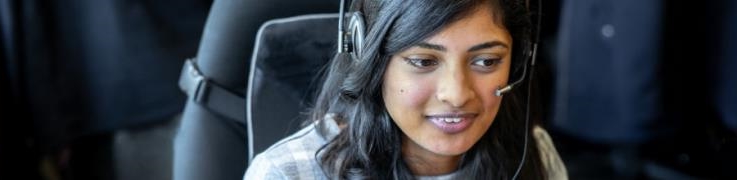 Roles
Chief Information Officer
IT Manager
Procurement Specialist 
IT Operations team
Whether it’s trimming operational expenses, streamlining processes, or maximizing the value of investments, cost reduction directly impacts profitability, competitiveness, and long-term sustainability. By strategically managing costs, businesses can allocate resources more efficiently, enhance financial stability, and remain agile in an ever-evolving market.
How Microsoft 365 Copilot Chat can help reduce costs
Microsoft AI solutions
Create internal feedback loop to identify cost saving areas
Draft employee surveys focused on the value of resources utilized and ideas for cost savings
Analyze surveys to gain valuable insights into what makes employees happy or areas that need improvement within the organization
Improve employee efficiency and productivity
Have Copilot assist with emails and document drafts
Save time on administrative activities such as generating meeting notes and follow up items
Microsoft 365 Copilot
Microsoft 365 Copilot Chat
Copilot Studio
Information Technology | General IT prompts (Microsoft 365 Copilot Chat only)
Microsoft 365 Copilot Chat
Start
IT management costs
Application downtime
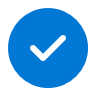 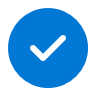 Value benefit
KPIs impacted
Revenue growth
Employee experience
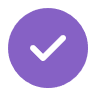 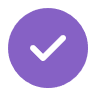 1. Research
2. Create IT documentation
3. User training
Use Microsoft 365 Copilot Chat to stay up-to-date with the latest technologies and best practices through continued learning.
Use Copilot to create and update documentation for IT processes, configurations, and troubleshooting guides.
When you choose to implement a new service or product to your organization, use Copilot to streamline the user training process.
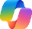 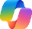 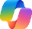 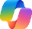 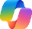 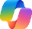 Copilot Chat1
Copilot Chat1
Copilot Chat1
Copilot Chat1
Copilot Chat1
Copilot Chat1
Sample Prompt: I want to learn more about how to implement [tool, service]. Provide a high-level outline with guidance on how to implement, best practice set ups, how to get leader buy-in, etc.
Sample Prompt: Create a 2-page document detailing the architecture of [system] in non-technical language. Be sure to incorporate key features, technologies, and a process diagram.
Sample Prompt: I am training new users on our [software, system, tool]. Create an outline for a 30-minute training including key concepts, demos, and best practices.
6. Code review
5. Backup and recovery
4.  IT inventory management
Ask Copilot to help fix issues that arise from a code review.
Copilot can help you create scripts to automate backup and recovery processes.
Use Copilot to help provide best practices on how manage IT inventory.
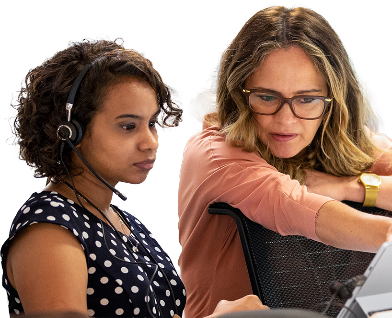 Sample Prompt: Rewrite this code so that it will no longer have an error when the user picks an invalid product type. Also add comments and provide a summary of what it does: <code>
Sample Prompt: Provide an example of a PowerShell script that takes daily snapshot backups of Azure Storage volumes, organizes logically, and removes snapshots older than 30 days for compliance.
Sample Prompt: Outline the key information needed for an IT asset inventory system and some suggestions for how to maintain these logs.
Information Technology | Create a project plan
Microsoft 365 Copilot
Buy
IT management costs
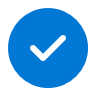 Value benefit
KPIs impacted
Cost savings
Employee experience
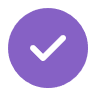 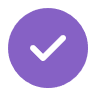 1. Summarize requirements and data
2. Discuss the plan
3. Brainstorm risks
Leverage Microsoft 365 Copilot Chat to summarize all requirements and related data to build the framework for the project.
Meet with the team to discuss the project plan and use Copilot in Teams to summarize the meeting, with action items.
Use Copilot in Whiteboard to capture a list of possible risks and categorize all the items at the end of the session.
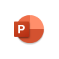 Copilot in PowerPoint
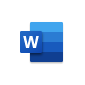 Copilot in Word
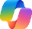 Copilot Chat2
Sample Prompt: Clearly outline [project name]’s purpose, goals, and deliverables based on documents, chats, and emails that mention it.
Sample Prompt: Summarize the meeting and list the action items discussed and their status.
Sample Prompt: Categorize notes in view.
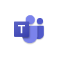 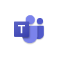 Copilot in Teams
Copilot in Teams
Try in Copilot Lab: Summarize meetings and videos
6. Revise support procedures
5. Create an executive update
4. Track progress
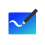 Copilot in Whiteboard
After the project is completed, use Copilot in Word to revise procedures and change management documents for support teams and admins.
Use Copilot in PowerPoint to create a presentation based on the project plan to brief the CIO on the project status and results.
Use Copilot in Teams to produce channel activity summaries each morning to stay up to date.
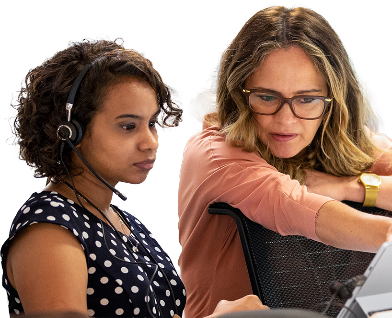 Sample Prompt: Revise this draft to sound more professional but easy to comprehend for a wide employee audience.
Sample Prompt: Create an executive presentation from [Project Plan.docx].
Sample Prompt: Summarize all communication across Teams chats and share the latest project activity.
Try in Copilot Lab: Create presentations
Try in Copilot Lab: Improve this document
Information Technology | Evaluate and purchase a new IT solution
Microsoft 365 Copilot
Buy
IT management costs
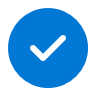 Value benefit
KPIs impacted
Cost savings
Employee experience
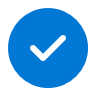 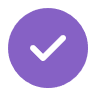 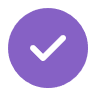 1. Gather business requirements
2. Research solutions
3. Create a build vs. buy analysis
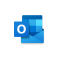 Copilot in Outlook
Use Microsoft 365 Copilot Chat to aggregate multiple threads of conversations and create a holistic view of all essential business requirements for the new solution.
Quickly and accurately compare available solutions in market using Copilot.
Use Copilot in Excel to compare quotes from vendors and analyze key differences.
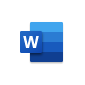 Copilot in Word
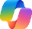 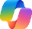 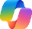 Copilot Chat1
Copilot Chat2
Copilot Chat2
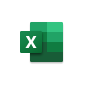 Sample Prompt: Prepare a summary of information gathered from [website].
Sample Prompt: Add a column showing the deviation from the lowest number in the total cost column.
Sample Prompt: Summarize my conversations about [project name].
Copilot in Excel
Try in Copilot Lab: Get column ideas
6. Create launch communication
5. Create a comparison chart
4. Create solution RFP
Use Copilot in Outlook to easily draft an email announcing the new solution and thank contributors.
Use Copilot to create a comparison chart across all the vendor proposals you received.
Draft RFP to the selected vendors using Copilot in Word, pulling in information from your emails, meeting notes, and presentations.
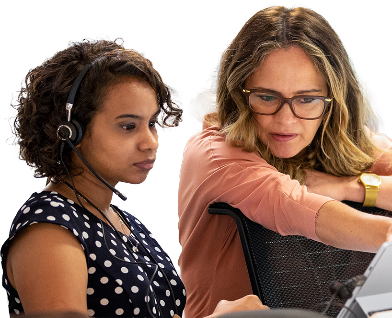 Action: Use Coaching by Copilot to ensure that it is clear, concise, and impactful and provide coaching tips.
Sample Prompt: Create a comparison chart with each company’s proposal, with the company at the top of each column, and rows that compare cost, services provided, and timeline.
Sample Prompt: Draft a “request for proposal” using the attached files as reference: [email], [meeting recap[, [presentation].
Information Technology | Onboard and train new users
Buy
Microsoft 365 Copilot
IT management costs
Adoption
NSAT
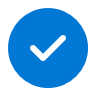 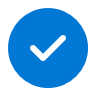 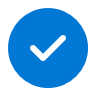 Value benefit
KPIs impacted
Cost savings
Employee experience
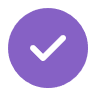 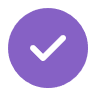 1. Adoption plan
2. Sign offs
3. Compliance
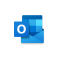 Copilot in Outlook
Write a proposal with an adoption plan of a new product for the organization.
Request sign-offs from leadership on adoption plan.
​
Consider required compliance tasks when rolling out a new product.
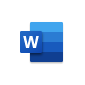 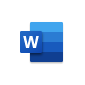 Copilot in Word
Copilot in Word
Copilot in Loop
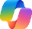 Copilot Chat1
Sample Prompt: Create a list of general compliance tasks to do when rolling out a new product.
Sample Prompt: Write a proposal to my leadership with a request for them to approve the proposed adoption plan for "Viva Engage."
Sample Prompt: Draft an email to request sign-off for the “Viva Engage” Adoption Plan.
Try in Copilot Lab: Create a list
Try in Copilot Lab: Summarize decision-maker info
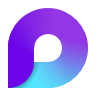 6. Training collection
5. Readiness assets
4. Scenario library
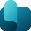 Copilot in Viva Learning
Create a FAQ list about a product so users can leverage these learnings.
Help users onboard to a product with a list of suggested hero scenarios, best practices, and prompts.
Suggest a list of training materials to users for them to upskill on a new product that is recommended or assigned to users in Viva learning.
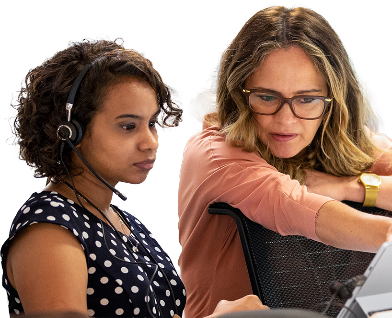 Sample Prompt: Create a learning collection about “Viva Engage."
Sample Prompt: Create a set of FAQs about “Viva Engage” that an end user who is new to using “Viva Engage” would find helpful.
Sample Prompt: Create a list of hero scenarios and suggested prompts for “HR” professionals my organization to use Copilot in “Viva Engage.”
Try in Copilot Lab: Create an FAQ document
Information Technology | Tech engagement health
Microsoft 365 Copilot
Buy
IT management costs
Adoption
NSAT
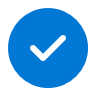 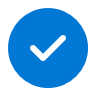 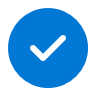 Value benefit
KPIs impacted
Cost savings
Employee experience
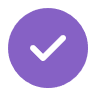 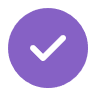 1. Find upcoming features
2. Draft a post
3. Share news
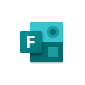 Copilot in Forms
Use Copilot to quickly find out the upcoming features for Microsoft 365.
Create an awareness communication post for end users on a new feature.
​
Update users on service heath issues or new features with SharePoint News.
​
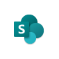 Copilot in SharePoint
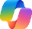 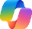 Copilot Chat1
Copilot Chat1
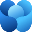 Copilot in Viva Engage
Sample Prompt: Format this text for a SharePoint news post.
Sample Prompt: Pull a list of Microsoft 365 features coming in the next 90 days.
Sample Prompt: Draft a post about the upcoming feature [whiteboard customizable templates].
Try in Copilot Lab: Draft a post
6. Themes
5. Feedback
4. Tips and tricks
Capture user feedback to understand their journey and satisfaction with Microsoft 365.
Use Copilot to brainstorm tips and tricks to share weekly updates with the organization to drive engaged users.
Review user feedback for themes when opening the forms results in Excel.
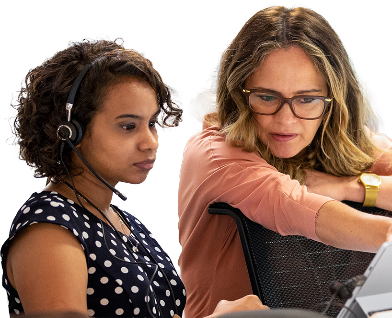 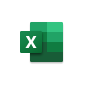 Copilot in Excel
Sample Prompt: Show insights about the data.
Sample Prompt: Create a survey to capture feedback from users in my organization on Microsoft 365 products.
Sample Prompt: Create “10” best practice tips for end users of Microsoft 365 products.
Try in Copilot Lab: Find insights
Try in Copilot Lab: Create an employee feedback survey
Information Technology | Draft a product strategy document
Microsoft 365 Copilot
Buy
IT management costs
Adoption
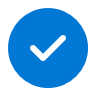 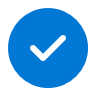 Value benefit
KPIs impacted
Cost savings
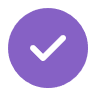 1. Define the opportunity and impact
2. Obtain customer feedback
3. Gain technical input
Use Copilot to identify major opportunities in the enterprise and leverage market research as inputs to the product strategy.
Synthesize customer insights and feedback to provide insight into user experiences and highlights areas of opportunity.
Meet with senior engineers to discuss the technical direction of the product as an input to the product strategy document.
Copilot in Loop
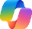 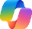 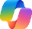 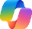 Copilot Chat1
Copilot Chat2
Copilot Chat2
Copilot Chat2
Sample Prompt: “I am product manager working in [Industry} in data and analytics. Please find the top opportunities in this area for an Enterprise. Our work encompasses 5 key activities [list]."
Sample Prompt: Summarize this meeting and provide an outline of our product strategy’s technical considerations based on this discussion.
Sample Prompt: Catch me up on the emails from X customer. Summarize the customer’s feedback.
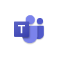 Copilot in Teams
Try in Copilot Lab: What’s new
Try in Copilot Lab: Summarize meetings and videos
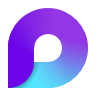 6. Create OKRs
5. Collaborate with team
4. Draft a product strategy document
Solicit input from product leads to finalize the strategy document.
Use Copilot to write a product strategy document that incorporates product vision, customer feedback, existing product documents, and market analysis.
Draft Objectives and Key Results (OKRs) based on the updated product strategy using Copilot.
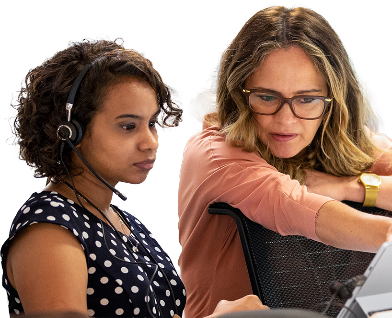 Sample Prompt: Create OKRs (objectives and key results) for a product management team from this product strategy document /strategy.docx.
Sample Prompt: Generate a list of questions to ask product managers as they review a product strategy document.
Sample Prompt: I am a Product Manager supporting the information technology organization. Create a persuasive and visionary product strategy document in paragraph form using [doc1.docx] as a template. Reference [file1.pptx] and [doc2.docx].
Try in Copilot Lab: Create a list
Information Technology | Outage user communications
Microsoft 365 Copilot
Buy
Application downtime
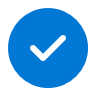 Value benefit
KPIs impacted
Employee experience
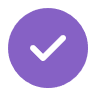 1. Summarize an urgent email thread
2. Pinpoint detail from meeting
3. Source IT support questions
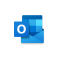 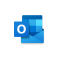 Copilot in Outlook
Copilot in Outlook
Your day begins with a high priority email thread about a network outage in your region. You need to quickly get up to speed and send a communication email to users.
After a similar network outage, the team debriefed via a case study. Review the meeting summary to locate details associated with the outage that will assist with your email.
Brainstorm support questions and answers that are relevant to the network outage to be referenced in the user communications email.
​
Copilot in Loop
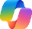 Copilot Chat2
Sample Prompt: Create a list of information technology user support frequently asked questions for a network outage [insert supporting details].
Sample Prompt: Select “Summarize” to efficiently review the email for scope of impact and next steps.
Action: In Meeting Recap, review meeting topics to quickly locate the relevant details as you draft your user communications email.
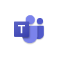 Copilot in Teams
Try in Copilot Lab: Summarize meetings and videos
Try in Copilot Lab: Create a list
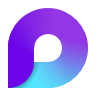 6. Post a message in Viva Engage
5. Translate the email into Spanish
4. Draft email to users in your region
The communication email needs to be translated into Spanish.
Write an email to users in the affected region and include a link to the FAQ.
To ensure users are notified and to support Q&A, create a short message that can be posted in the relevant Viva Engage community.
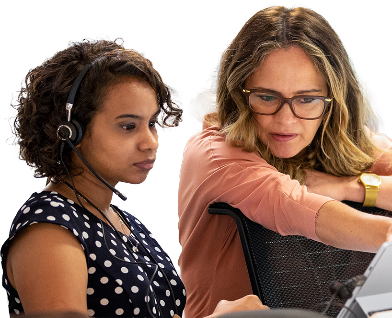 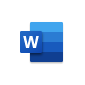 Copilot in Word
Sample Prompt: Please summarize this report about a network outage that will be posted as a discussion post in Viva Engage to affected users. Do not exceed 1500 characters
Sample Prompt: The attached email is a communication to users about a recent network outage. Please translate the language from English to Spanish. [email.eml].
Sample Prompt: I am a Field IT Manager sending an email about a network outage to the local leadership team. Based on [insert details + summary in Outlook from Step #1], follow the structure: description / impact, timing of next update, and contact.
Try in Copilot Lab: Translate it
Try in Copilot Lab: Summarize this doc
Information Technology | Guidance on network upgrade script
Buy
Microsoft 365 Copilot
IT management costs
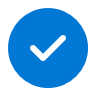 Value benefit
KPIs impacted
Cost savings
Employee experience
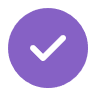 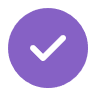 1. Prepare for the day
2. Find the details in your email
3. Pinpoint detail from meeting
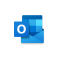 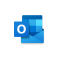 Copilot in Outlook
Copilot in Outlook
At the start of the day, catch up on urgent emails and messages. You discover code on a switch needs to be upgraded.
You drill into the request details from your stakeholder on the switch upgrade.
The email references a meeting with a Field Information Technology Manager in your region, so you need review the discussion to quickly get up to speed.
​
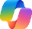 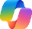 Copilot Chat1
Copilot Chat2
Sample Prompt: Summarize my emails and messages from past 24 hours which are important, categorized by emails and messages and messages where I was mentioned this week.
Action: In Meeting Recap, review meeting topics to quickly locate the relevant details.
Sample Prompt: Select “Summarize” to distill the long email thread for details on the ask.
Try in Copilot Lab: Summarize meetings and videos
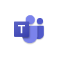 Copilot in Teams
Try in Copilot Lab: What’s new
6. Approve the upgrade
5. Generate script to upgrade switch
4. Inform stakeholders
You need to now write the Ansible script for upgrading code on the Cisco switch.
To prepare for the upgrade, notify stakeholders to minimize unexpected disruption while the network is being upgraded.
Create a change request in the change management system and seek approval so the change can be executed.
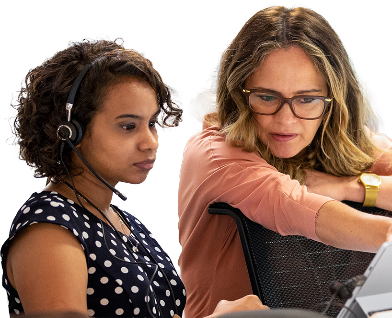 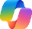 Copilot Chat2
Sample Prompt: Find all messages with change approvals to locate the correct Teams group chat to send the approval link.
Sample Prompt: I am a network engineer for an information technology organization. Please provide Ansible script for upgrading code on a Cisco switch.
Sample Prompt: In Draft with Copilot – draft an email to stakeholders notifying them of the upcoming upgrade. [Insert your draft communication email]. Tone = Neutral and Length = Short.
Information Technology | IT helpdesk agent
Microsoft 365 Copilot Chat and Copilot Studio
Extend
IT management costs
NSAT
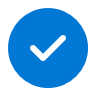 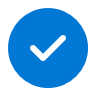 Value benefit
KPIs impacted
Cost savings
Employee experience
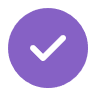 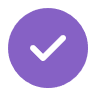 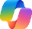 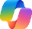 Copilot Chat1
Copilot Chat1
1. Create an agent
2. Add internal policies
3. Ticket status
Create a custom agent by describing what you want it to do, including instructions, including triggers, knowledge to pull answers from including links and support documentation, and actions such as creating a helpdesk ticket.
Add internal help policies for your agent to use when answering questions.
Allow users to check the status on helpdesk tickets they have raised.
Activity: Create an agent in Copilot Studios by describing what you want it to do, and adding resources and actions for it to take, and triggers for different flows.
Activity: Add a link to an internal troubleshooting document Trigger and add a description “return answers about troubleshooting connection issues.”
Activity: Add a trigger to connect with your helpdesk ticketing tool “return answers on current tickets for this user”. Make responses more personalized under Topics in Adaptive Card.
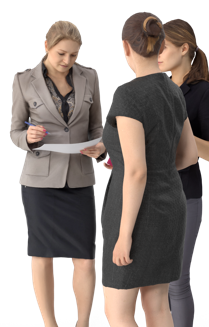 6. Update employees
5. Update support documentation
4. Connect to a human
Use Copilot to draft an announcement of clarifications to policies based on common queries.
Ask Copilot to help revise current policies with language that is easier to understand.
Allow to transfer a conversion to a human agent if Copilot cannot solve.
Benefit: Quickly draft communications to keep employees up to date and avoid future questions.
Sample Prompt: Revise this text with simpler language for a non-technical audience.
Activity: Add “transfer conversation” to a human agent in Topics.
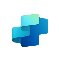 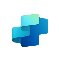 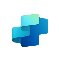 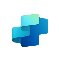 Copilot Agent3
Copilot Agent3
Copilot Agent3
Copilot Agent3
a
a
a
Information Technology | Update technology strategy
Microsoft 365 Copilot
Buy
IT management costs
NSAT
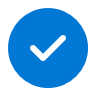 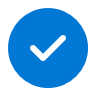 Value benefit
KPIs impacted
Cost savings
Employee experience
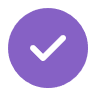 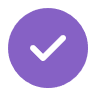 Conduct research
2. Define strategy
3. Business alignment
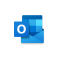 Copilot in Outlook
Research emerging technology and market trends from the web.
Create a strategy document for how IT initiatives support business goals.
Align stakeholders across the organization on the technology strategy.
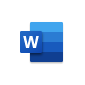 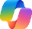 Copilot in Word
Copilot Chat1
Sample Prompt: From this market research [include step 1 prompt as reference], draft a strategy document for how an IT initiative for "collaboration" can support business goals in my organization.
Sample Prompt: Create a summary of the latest trends and technology for "collaboration" and the tools that are be used.
Sample Prompt: Draft a message to ask all stakeholders to review the technology strategy document and leave comments.
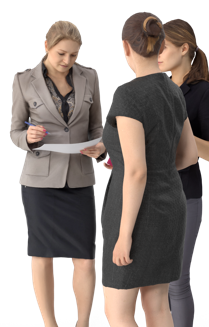 6. Plan
5. Announce
4. OKRs
Plan projects, work items, and goals to support the key initiatives in the technology strategy document.
Share the product strategy and OKRs with the organization.
Draft Objectives and Key Results (OKRs) based on the technology strategy document.
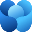 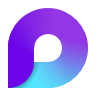 Copilot in Viva Engage
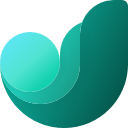 Copilot in Viva Goals
Copilot in Loop
Sample Prompt: Set up a page based on [a loop template] and make it for "work items to support technology strategy"
Sample Prompt: Help me write a post to announce the publishing of the technology strategy documentation and OKRs to my organization.
Sample Prompt: Create OKRs from a document [Strategy document.docx]
Information Technology | Manage application installations
Microsoft 365 Copilot and Security Copilot
Buy
IT management costs
Adoption
NSAT
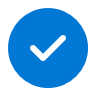 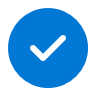 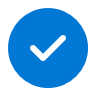 Value benefit
KPIs impacted
Cost savings
Employee experience
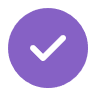 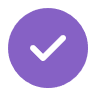 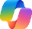 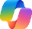 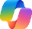 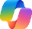 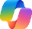 Copilot in Intune
Copilot in Intune
Copilot in Intune
Copilot in Intune
Copilot in Intune
1. Summarize escalation emails
2. Analyze device information
3. Analyze applications
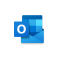 Copilot in Outlook
You receive a string of messages that an application is failing to install on a device with a particular error code, but the user mentions that other colleagues can run the application with no issue.
Launch the “Explore with Copilot” and then launch “Summarize this device” to analyze hardware details, core apps, and group membership information for the device.
Confirm the installation status of applications on this device.
Action: Summarize this email thread.
Sample Prompt: Launch “Explore with Copilot” in Intune. Summarize this device <Device Name>
Sample Prompt: Show apps on this device
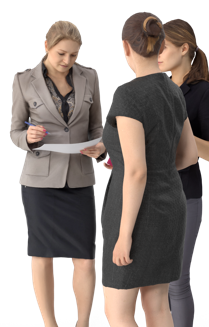 6. Follow up
5. Compare device
4. Analyze error code
Use the compare feature to quickly understand the difference between this device and a healthy device. Copilot finds that there is one less policy targeted towards the healthy device which is linked to the App. The IT Admin targets the policy to the unhealthy device to remediate.
Follow up with the Helpdesk team to share the remediation plan and confirm the issue has been fixed.
Get a summary of what the Error Code means in this instance.
Sample Prompt: Summarize steps taking for remediation in an email back to the Helpdesk team, confirming that the issue is now fixed.
Sample Prompt: Compare this device with another healthy device <Device Name>.
Sample Prompt: Analyze Error Code <Error Code>.
Information Technology | Build analytics within Fabric
Azure AI Studio and Power BI
Extend
IT management costs
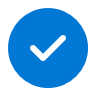 Value benefit
KPIs impacted
Reduce costs
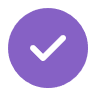 1. Building data pipeline
2. Ingesting the data from Lakehouse
3. Transform the data
The admin plans to create a separate DataFlow Gen2 pipeline by modifying the M Query to include a loop for multi-day data ingestion, serving as a backfill when daily tasks fail.
As there are multiple tables in the Lakehouse, the admin needs help to create complex custom SQL query. They decided to use the AI Skill help building the query.
The admin wants to simplify the report by reducing the number of rows through grouping similar records together.
Sample Prompt: Rewrite this M query by changing the relative date 'yesterday' to accept the 'startDate' and 'endDate' parameters in the string format of "MM/dd/yyyy". Make sure to process in loop one day at a time as the original.
Sample Prompt: How many users are there with the Action Level 2 of CreateNewPublication during the last 30 days and 31-60 days ago? Separate them into two different columns. Please break down them by Profession and rank them from the most to the least users.
Sample Prompt: Under the Profession column, I want to combine Product Management and Program Management as Product Management. Then group them together by Profession and apply sum to the other two columns.
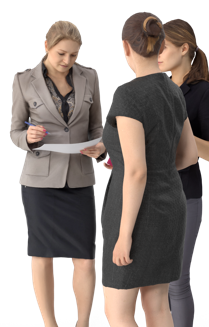 6. Interactive experience
5. Building an impact analysis
4. Building positive narrative
The admin wants to create interactive experience and allows anyone with access to the report to ask questions to the data within the report.
The admin determines which group saw the largest decline in publication activity and analyze how changes in the product usage might impact those users.
While building the report in Power BI, the admin wants to emphasize the area of the data showing the highest Month Over Month growth.
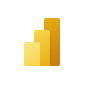 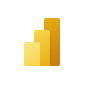 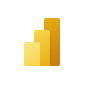 Copilot in Power BI
Copilot in Power BI
Copilot in Power BI
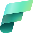 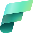 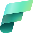 Copilot in Fabric
Copilot in Fabric
Copilot in Fabric
Sample Prompt: Publication creator MOMs with profession Business Operations or Design & Creative
Sample Prompt: Which profession saw the most significant decline in publication activity? And what could be the potential impact of the increase/decrease in the product usage for those with the most significant decline?
Sample Prompt: Which profession had the highest increase in the product usage this month?
Information Technology | Assisted device acquisition
Microsoft 365 Copilot and Copilot Studio
Extend
IT management costs
NSAT
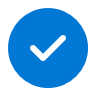 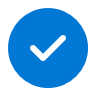 Value benefit
KPIs impacted
Cost savings
Employee experience
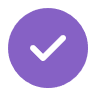 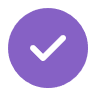 1. Access device purchase app
2. Answer usage questions
3. Review recommendations
The app interprets the responses and uses additional information like the person’s role to provide a selection of a few applicable devices from the preapproved vendor list with their capabilities and pricing.
Using a Teams app access a custom copilot agent built with Copilot Studio that assists users in selecting and ordering a new device.
Answer a series of questions about typical usage patterns. The app determines follow up questions based on the responses given.
Activity: In Teams open the Device Selection and Purchase app
Activity: Answer questions from the bot about applications used, mobility requirements, meeting requirements, etc.
Activity: Review the suggested devices and select the one that is most preferred.
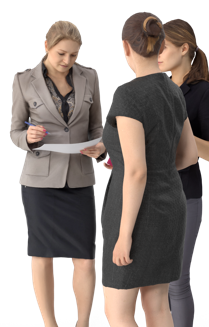 6. Tracking shipment
5. Manager approval
4. Place order
The app places the order with the device supplier and confirms the order and delivery data with the user via email. The user can track progress on the order via the app.
The app sends an email to the user’s manager with the order information and a link to approve.
After the selection is made, the app initiates the ordering process, which includes an approval process.
Activity: Use the Device Selection and Purchase app to track progress on the device delivery.
Activity: The manager uses the link to open the Teams app and approve the order.
Activity: Place the order in the app.
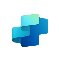 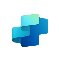 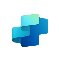 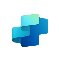 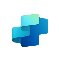 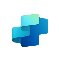 Copilot Agent3
Copilot Agent3
Copilot Agent3
Copilot Agent3
Copilot Agent3
Copilot Agent3
Information Technology | Perform a security incident investigation
Security Copilot
Buy
IT management costs
Application downtime
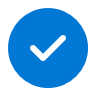 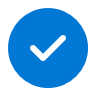 Value benefit
KPIs impacted
Cost savings
Employee experience
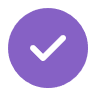 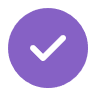 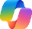 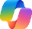 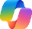 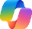 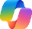 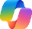 Security Copilot
Security Copilot
Security Copilot
Security Copilot
Security Copilot
Security Copilot
1. Summarize incident
2. Guided response
3. IP reputation
A security analyst wants to get a summary of an incident in Defender XDR or Unified Security Operations Platform.
The analyst wants to check how to respond to the incident.
The analyst wants to check if the IP address involved belongs to a known threat actor.
Prompt: Summarize Defender incident <DEFENDER_INCIDENT_ID>
Activity in embedded: Or open the incident page and click on the INCIDENT in the Defender XDR portal or Unified SecOps platform
Prompt: How to respond to this incident?
Activity in embedded: Guided response offers actions that can be taken to remediate the incident
Prompt: What is the reputation for the IPv4 addresses observed in this incident?
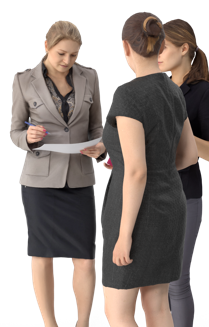 6. Create report
5. Verify OS updates
4. Impacted devices
The analyst checks to see if the impacted devices have the latest operating system updates.
Generate an incident report to document the incident and communicate with the leadership team.
The analyst wants to check which user devices may be impacted by generating a KQL query.
Prompt: Write an executive report summarizing this investigation. It should be suited for non-technical audience.
Prompt: If any devices are listed in the previous output, show details from Intune on the one that checked in most recently. Especially indicate if it is current on all operating system updates.
Prompt: If a user is listed in the incident details, show which devices they have used recently and indicate whether they are compliant with policies.
Activity in embedded: Use the Generate KQL queries for advanced hunting option for a guided experience to
Information Technology | Conduct a security script analysis
Security Copilot
Buy
Application downtime
IT management costs
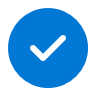 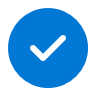 Value benefit
KPIs impacted
Cost savings
Employee experience
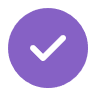 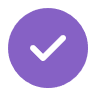 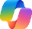 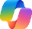 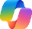 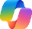 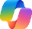 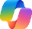 Security Copilot
Security Copilot
Security Copilot
Security Copilot
Security Copilot
Security Copilot
1. Analyze script
2. Assess intent
3. Check internet addresses
A security analyst identifies a potentially suspicious script that was found running on a corporate endpoint. Security Copilot Standalone experience is used to reverse engineer the script.
The analyst asks Copilot to assess whether the script is dangerous.
The analyst checks the internet addresses involved to see if they are known threat actors.
Prompt: Explain what this script does step by step and infer the intent. Also note any actions expressed that could be malicious in nature, including destructive activities, stealing of information, or changing of sensitive settings: <SNIPPET>
Prompt: Is this script malicious?
Prompt: Provide the reputation of any IPs or hostnames found.
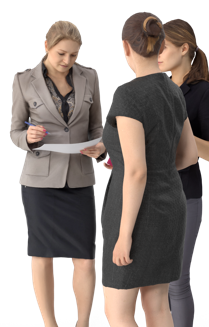 6. Create report
5. Identify response
4. Check threat database
Generate an incident report to document the incident and communicate with the leadership team.
The analyst asks Copilot for help in responding to the threat.
The analyst checks to if there is any information available about the attack.
Prompt: Write me a report that summarizes the findings from the investigation. It should be suitable for a non-technical audience.
Prompt: What are the recommended policy changes to protect against this script?
Prompt: Are there any threat intelligence articles that reference the IOCs that were found? Show me the profiles of any threat actors referenced.
Information Technology | Conduct a vulnerability impact assessment
Security Copilot
Buy
IT management costs
Application downtime
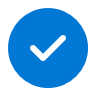 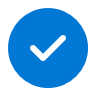 Value benefit
KPIs impacted
Cost savings
Employee experience
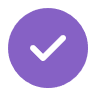 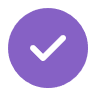 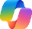 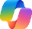 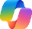 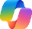 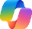 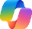 Security Copilot
Security Copilot
Security Copilot
Security Copilot
Security Copilot
Security Copilot
1. Summarize vulnerability report
2. Understand impact
3. Find vulnerable assets
A SOC analyst received an email about recently reported publicly known vulnerabilities and uses Security Copilot to investigate the Common Vulnerabilities and Exposures (CVE) ID.
Use the summary of the CVE to determine if any impacted technologies are used in your environment.
The analyst asks Copilot to list all assets running technologies impacted by this vulnerability in their environment.
Prompt: Summarize <CVEID>.
Prompt: Do I have assets running <Technology X> in my environment?
Prompt: Which assets are impacted by <CVE-ID>  with <Technology X>
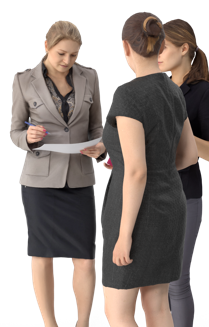 6. Create report
5. Identify response
4. Label impacted assets
Generate a report to document the vulnerability and communicate with the leadership team.
The analyst asks Copilot for help in protecting against the vulnerability.
Apply a label to all of the impacted assets making them easier to identify and understand which need remediated.
Prompt: Write me an executive summary report for the vulnerability, threat actor insights, and recommendations for someone who is less technical.
Prompt: What mitigations can I put in place to defend against <CVEID>?
Prompt: Please apply label <CVE-ID> to all of assets impacted by <CVE-ID>
Information Technology | Conduct a multi-cloud vulnerability impact assessment
Security Copilot and Microsoft Defender External Attack Surface Management
Buy
IT management costs
Application downtime
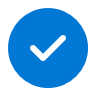 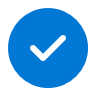 Value benefit
KPIs impacted
Cost savings
Employee experience
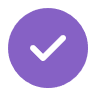 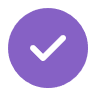 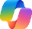 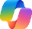 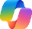 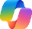 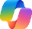 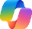 Security Copilot
Security Copilot
Security Copilot
Security Copilot
Security Copilot
Security Copilot
1. Understand multi-cloud posture
2. Get cloud-specific vulnerability insights
3. Find vulnerable assets
Understanding which cloud providers are part of your organization’s attack surface across your multi-cloud environment by connecting to your Microsoft Defender External Attack Surface Management capabilities.
Identify the specific vulnerabilities affecting assets on a particular cloud provider, allowing for focused remediation efforts and improved security posture.
Discover which assets are affected by a critical vulnerability, helping prioritize patching and mitigation to protect your most at-risk resources.
Prompt: What cloud providers are in my attack surface?
Response:  Presents breakdown of cloud providers in your attack surface.
Prompt: What CVEs are impacting assets running on cloud provider X?Response: Present breakdown of CVEs impacting assets hosted on cloud provider X.
Prompt: Which assets are impacted by <CVE-ID>  with <Technology X>
Response:  List of assets that are identified as impacted
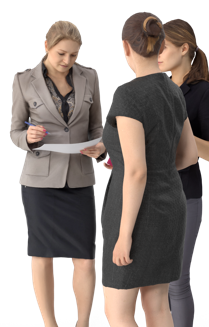 6. Create report
5. Asset enrichment
4. In-depth vulnerability analysis
Create a high-level report that provides executives with a clear summary of vulnerabilities and impacted assets, supporting informed decision-making and strategic planning.
Apply labels to assets for better organization and tracking, facilitating more efficient security operations and incident response.
Obtain detailed information about a specific CVE, including its impact and mitigation strategies, to enhance your understanding and response capabilities.
Prompt: Label these assets with “X”.
Response:  Link to apply labels provided.
Prompt: Generate an executive level report for the assets running on cloud provider X, the CVEs impacting these assets and the respective counts, as well as details on CVE X.
Response:  Report generated
Prompt: What more information do you have about <CVE-ID>?
Response:  Details on <CVE-ID> provided.
Information Technology | Manage device health
Microsoft 365 Copilot and Copilot Studio
Extend
Ticket resolution time
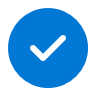 Value benefit
KPIs impacted
Employee experience
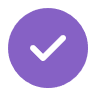 1. Issue identification
2. Assess impact
3. Troubleshoot
IT Admin receives alerts in email from the case management system regarding user device issues.
Beginning with the most critical alert the admin assesses the extent of the issue using an agent built in Azure AI Studio to access the device database.
The IT Admin checks if there are any recent changes made on the devices that impacted the users.
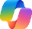 Copilot Chat2
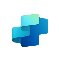 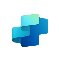 Copilot Agent3
+ Connection to Device management database
Copilot Agent3
+ Connection to Device management database
Prompt: Generate list of all alerts received in last 24 hours from emails in Outlook with the count of each alert.
Prompt: Use the device management database to create a table with the device ID, operating system, and latest updates for impacted devices.
Prompt: Generate a list of recent changes in tenant settings and device diagnostics. Provide all relevant device characteristics, telemetry to help understand these changes and impact.
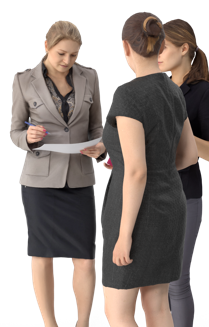 6. Impact summary & create alert
5. Recommendation
4. Email communication
Admins use Copilot to compose an alert communicating the issue along with recommendations for remediation.
The admin reviews the email and wants to add relevant links and articles to share with impacted users.
IT Admin composes an email to the end users with recommendations for resolution.
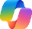 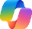 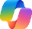 Copilot Chat2
Copilot Chat2
Copilot Chat2
Prompt: Generate an impact summary to share the insights with Admins and post in the Alert Center
Prompt: Find links to internal documents and resources that share workarounds to resolve the issue to include in this mail.
Prompt: Generate an email using the impact summary, giving recommendations to end users to resolve the issue.
Information Technology | License allocation and usage
Microsoft 365 Copilot and Copilot Studio
Extend
NSAT
IT management costs
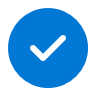 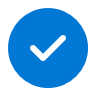 Value benefit
KPIs impacted
Employee experience
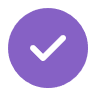 1. Check for requests
2. Cost effective app recommendations
3. License optimization
Ask Copilot to generate a summary of email requests for various software.
The admin asks Copilot to recommend the licenses with the similar functionality, preferably with licenses available to assign to the user.
Admins get insights around available licenses and inactive licenses for an app. Instead of buying more licenses, they ask Copilot to reclaim licenses. Also, get help with audits, forecasting & reconciliation.
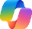 Copilot Chat2
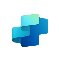 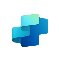 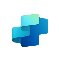 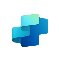 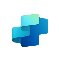 Copilot Agent3
+ Connection to License management app
Copilot Agent3
+ Connection to License management app
Copilot Agent3
+ Connection to License management app
Copilot Agent3
+ Connection to License management app
Copilot Agent3
+ Connection to License management app
Generate summary of software license requests from users.
Generate table with requests, recommended license type, and license availability.
Generate report when usage is low and provide information for reclamation of licenses.
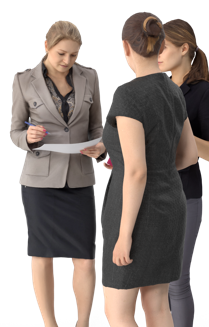 6. Approval
5. Process request
4. Contact user
Admin approves the request and notifies user with next steps.
If the user is not satisfied with the recommendation, then admin reviews the request to make sure the recommended solution meets the requirements.
The admin uses the Copilot agent to create an email to the user with the recommended license information.
Generate email with approval and installation process.
Generate comparison of the capabilities of the requested and recommended solution.
Generate email with licensing information.
A day in the life of a Launch Infrastructure Manager
Microsoft 365 Copilot and Copilot Studio
Extend
~1 hour per week
Areas of investment: Analysis
Managing additional projects
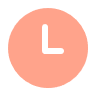 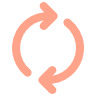 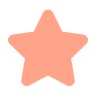 Benefits
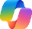 Copilot Chat2
Jeffa Launch Infrastructure Manager
8:00 am
9:30 am
10:00 am
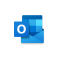 Copilot in Outlook
Jeff begins his day wanting to get caught up on a few meetings. He asks Microsoft 365 Copilot Chat2 to provide a list of open issues assigned to him from Jira using an agent built in Copilot Studio.
He later has a regular 1:1 with a business stakeholder and wants to prep for the meeting. He uses Copilot to summarize key topics from email, Teams, and various documents.
Jeff is working on a proposal for a launch process. He received a deck on the proposal but wants to share a whitepaper with stakeholders. He uses Copilot in Word to draft the whitepaper from the deck.
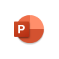 Copilot in PowerPoint
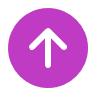 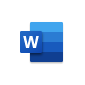 Copilot in Word
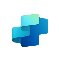 Copilot Agent3
+Connection to Jira
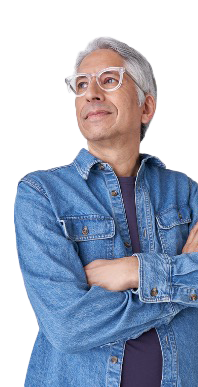 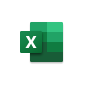 Sample Prompt: Summarize meeting notes and actions from meetings recorded yesterday and call out any specific actions called out.
Sample Prompt: Summarize the emails, Teams messages, and documents and be sure to list all asks and actions that need to be discussed or closed out.
Sample Prompt: Generate whitepaper from PowerPoint with the following key headings and be clear on next steps and schedule.
Copilot in Excel
4:00 pm
2:00 pm
11:00 am
After completing his review of the engineering scenarios, he utilizes Copilot in PowerPoint to draft a deck to share with key stakeholders the next week.
Switching gears, Jeff uses Copilot in Excel review and summarize the list of submitted engineering scenarios that have come in across the organization as the final review is next week.
After creating the whitepaper, Jeff wants some help drafting a mail to his stakeholders to get feedback on the whitepaper so utilizes Copilot in Outlook.
Sample Prompt: Draft PowerPoint deck with content from the excel and whitepaper.
Sample Prompt: Summarize engineering scenarios by key initiative, impact category and financial value in a table.
Sample Prompt: Draft an email to my stakeholders with this content ensuring it is clear and actionable on next steps.
A day in the life of an IT Administrator
Microsoft 365 Copilot
Buy
~1 hour per week
Areas of investment: Learning applications
Reducing alerts
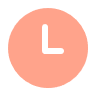 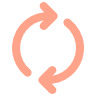 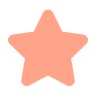 Benefits
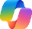 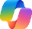 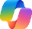 Copilot Chat2
Copilot Chat1
Copilot Chat1
Willis an IT Administrator at Contoso
7:30 am
8:00 am
9:00 am
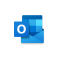 Copilot in Outlook
Will arrives at the office and prompts Microsoft 365 Copilot Chat to check his emails and chats for any urgent issues. He uses Copilot in Outlook to draft replies confirming resolution for each issue.
He attends the daily standup to discuss priorities for the day. During the meeting, Will uses Copilot in Teams to check for unanswered questions.
With no system issues to work on now, Will can revise a project plan. He commands Copilot in Word to fill in some missing sections.
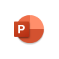 Copilot in PowerPoint
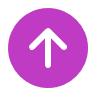 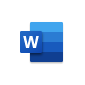 Copilot in Word
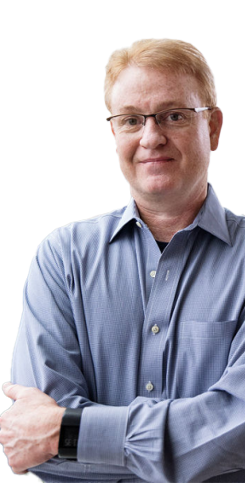 Sample Prompt: Summarize any incidents that have been reported last night from my email and chat messages.
Sample Prompt: Tell me if there are any unanswered questions and make some suggestions for questions that should be asked.
Sample Prompt: Create a paragraph on system setting changes from the [Fabrikam system upgrade documentation[.
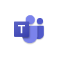 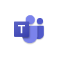 Copilot in Teams
Copilot in Teams
4:00 pm
3:00 pm
1:30 pm
At the end of the day Will has some time to research new devices for the next laptop upgrade. He prompts Copilot to produce a report on the best laptops for business users.
Will returns to Teams to catch up on a meeting he missed when he had to troubleshoot a server issue. He checks out the recap and asks for the key points and action items.
Will revises his presentation for a meeting with HR on his recommendations for a new employee experience solution. He uses Copilot to summarize the product webpage and then turns it into a slide.
Sample Prompt: What are the most popular laptops for enterprise organizations this year?
Sample Prompt: Summarize this meeting and provide the key points and action items
Sample Prompt: Add a slide based on [copy summary of the web site]
A day in the life of an IT Product Manager at Microsoft
Microsoft 365 Copilot for Service
Extend
~1 hour
Brainstorming new solutions
Faster responses, better insights and better communication
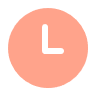 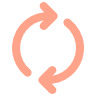 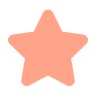 Benefits
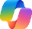 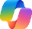 Copilot Chat2
+Copilot for Service
Copilot Chat2
Joe
is a Senior Product Manager
8:00 am
9:00 am
11:00 am
Copilot in Outlook
+Copilot for Service
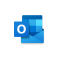 Joe uses Copilot to get up to speed on a support ticket and understand the service escalation he receives.
Joe finds a gap in one service interaction and uses Copilot for Service to write a response to the user that helps speed up the service process.
Joe reviews and approves the Statement of Work.  Copilot in Word helps him highlight key deliverables, risks, and timelines using only a screen reader.
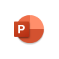 Copilot in PowerPoint
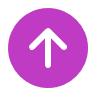 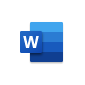 Copilot in Word
Action: Use the case summary to get up to speed on the support ticket and progress of service engagement.
Sample Prompt: Write an email in response to the customer question.
Sample Prompt: Highlight key deliverables, risk and timelines helping screen reader users review 16-page documents more effectively.
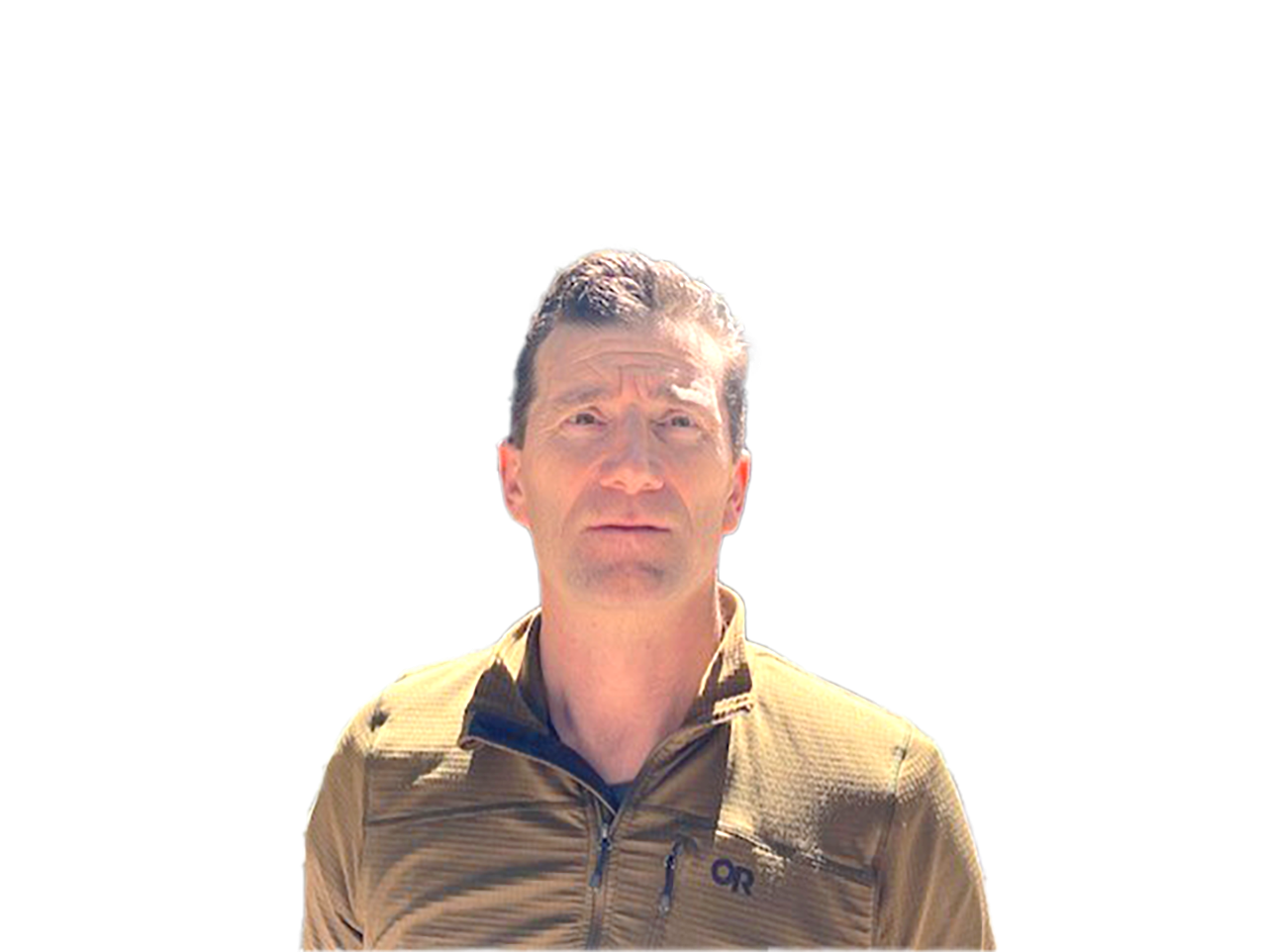 4:00 pm
3:00 pm
2:00 pm
Joe uses Copilot to write up a performance review summary referencing conversations, documents, and relevant info internally.
Joe uses Copilot to initiate a high-level service requirement slide based on a meeting recap.
Joe participates in a sprint review and assigns work items to the workstream. He uses Copilot in Stream after the meeting to quickly document action items and expected timelines.
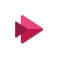 Copilot in Stream
Sample Prompt: Write a summary of my goals helping prepare for performance review discussion.
Sample Prompt: Create a presentation from the meeting notes that outline the product charter.
Sample Prompt: Recap the meeting helping me focus on the discussion and easily draft notes to help ensure on time follow-up.